Science Testing and Product Quality Control
Sudipta Sarkar
LDOPE & MODAPS Lead
Science Systems and Applications Inc
LDOPE
Land Data Operational Product Evaluation (LDOPE) is a centralized facility that provide supports to the Land Science Team in quality assessment of the Land data products.
Undertake scientific and generic routine QA of operational products
Long Term Quality Monitoring
Algorithm Change Recommendation, Test and Verification
Collection Reprocessing
Product Maintenance (product that has no science team, intermediate products)
Develop, maintain and distribute QA tools
Disseminate QA results (product quality and known issues) to science team and data users
4/8/22
LDOPE Overview
2
MODIS and VIIRS Land SIPS: Operational Interface
EDOS
L0 Processing
MODIS and VIIRS Calibration Support Teams
L1A and Geolocation Team
L1B Calibration code and LUT
Test Requests
L1 and Geo Code and LUT
L0 Data
Test Requests
MODAPS/ VIIRS Land SIPS
NASA MODIS VIIRS Land Science Team
Science  Code Delivery
Science Test Requests
Science Data
Responses
Recomm-
endations
Science Data L0 – L3/l4
LDOPE
LP-DAAC
NSIDC
LAADS
Science Data
MODIS/VIIRS  Land Product Software Life Cycle
Integrate the code into MODAPS production environment 
Code unit test 
Update file specification and production rules
Science team code development
and SCF testing
Integration
Run code in MODAPS 
 globally 
 multiple days
 downstream and chain test
Science team and QA group evaluate 
 extent of the algorithm change
 impact on downstream products
clear boxes: Science Team activities

colored boxes = STIG and LDOPE activities
Science Test
Production Test
Product ChangeApproval
Test in the MODAPS production environment, check
 code performance
 test product file size and metadata validity
Check test product can be exported to DAAC
MODAPS
Production
Specific QA Support Tasks
Perform routine QA and monitoring of all land data products from MODIS/VIIRS/AVHRR across multiple collections.

Work with science teams to address quality issues in the products.

Plan science tests, review test results, verify algorithm changes and product performance and communicate test results to science teams.

Provide QA and troubleshooting support for collection mission-wide reprocessing.
Sources of Product Errors
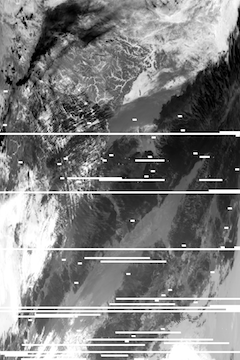 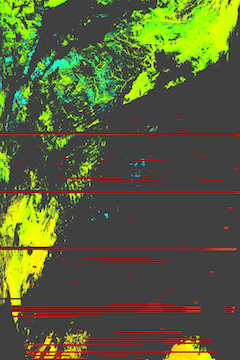 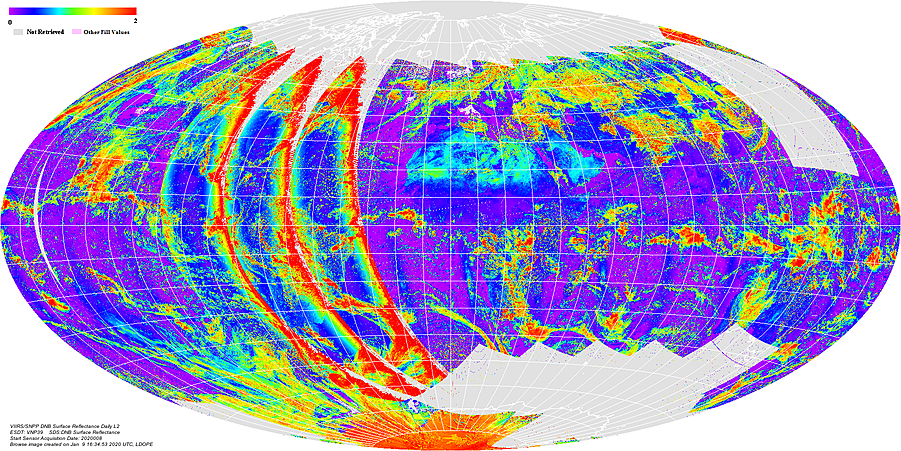 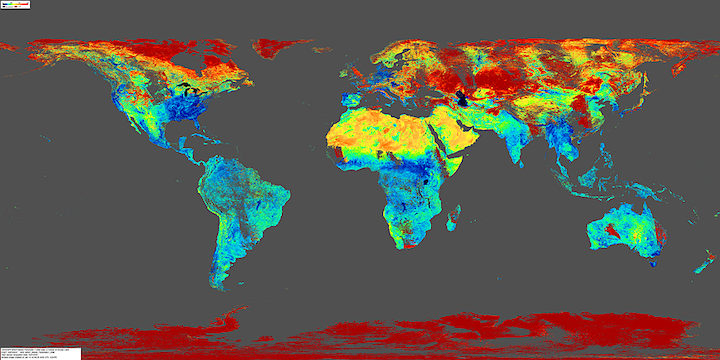 LDOPE performs QA of all products in the chain of production to trace the primary source of error causing quality issues in a product:

instrument errors
incomplete transmission of instrument and ephemeris data from the satellite to ground stations
incomplete instrument characterization and calibration knowledge
geolocation uncertainties
use of inaccurate or different ancillary data sets
software coding errors
algorithm sensitivity to surface, atmospheric and remote sensing variations
errors introduced by the production, archival and distribution processes
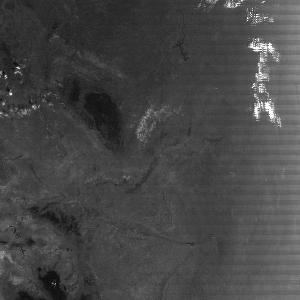 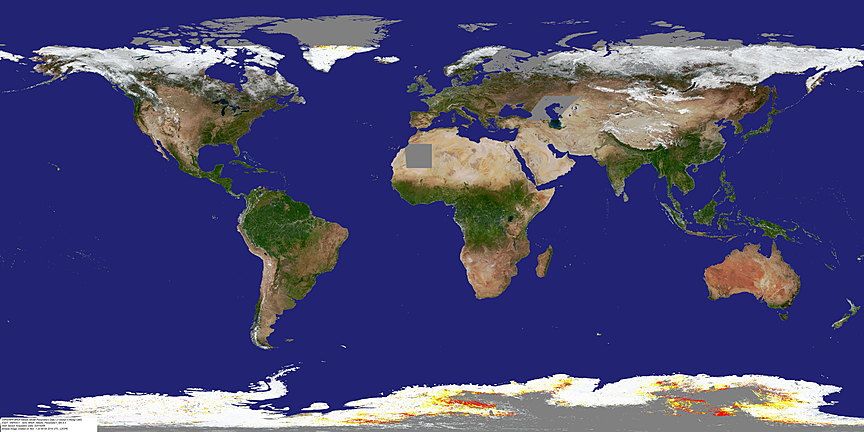 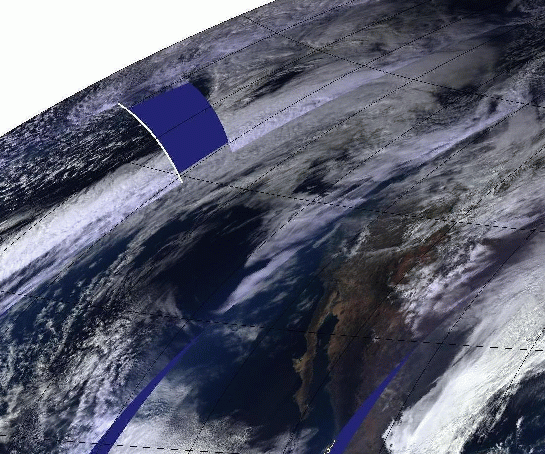 6
Global Browse and Granule Browse Images
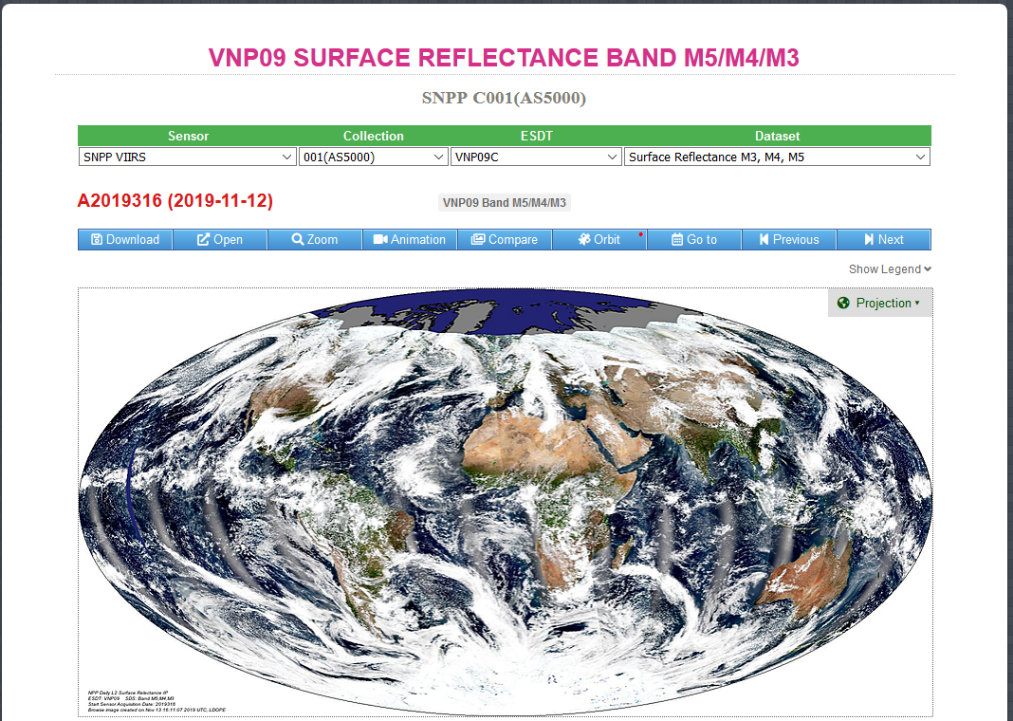 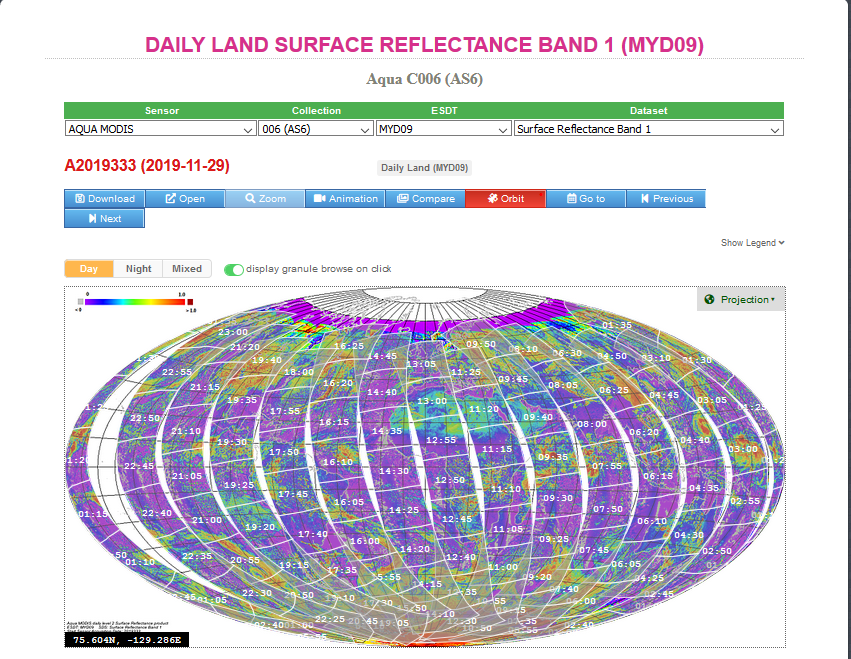 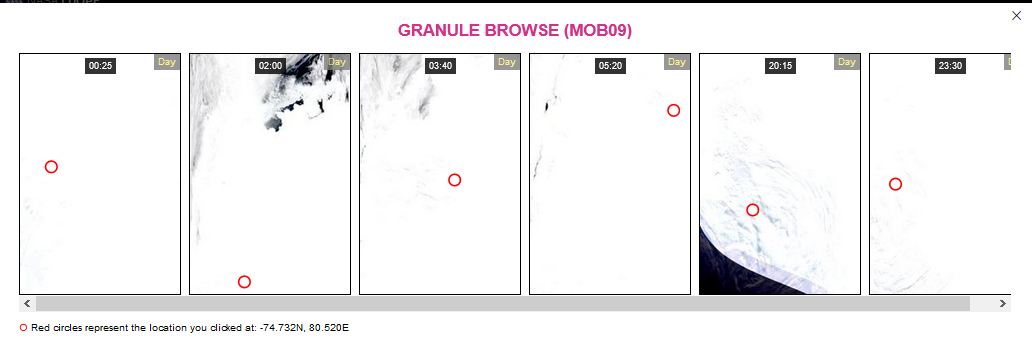 Long Term Monitoring: Golden Tile Time Series
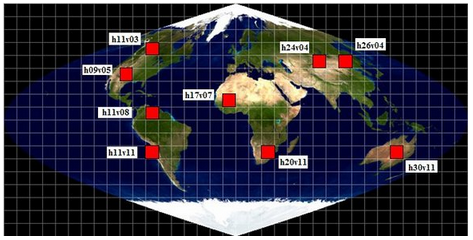 Time series summary statistics are derived from L1B and a lot of the gridded Land products, over selected areas that are expected to be representative of the variability of most MODIS/VIIRS Land products. 

These are maintained and monitored in order to enable synoptic quality assessment.
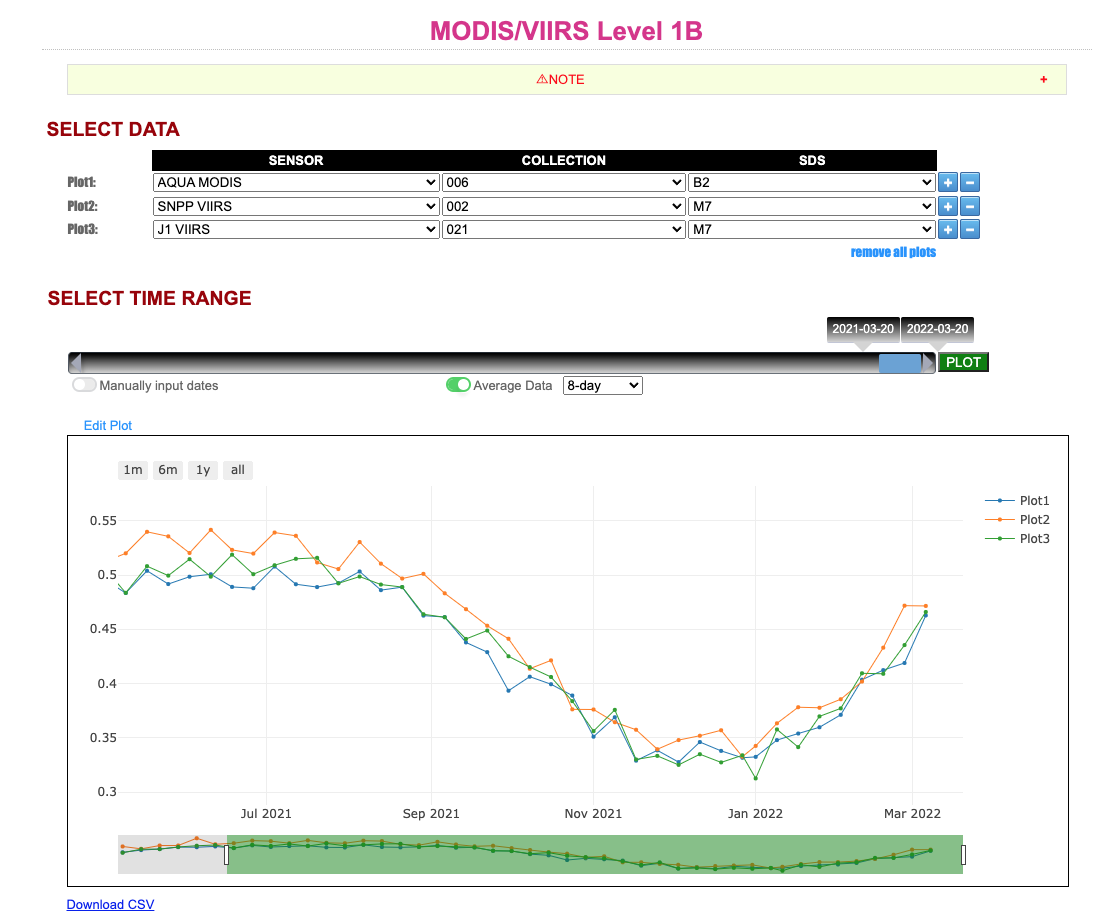 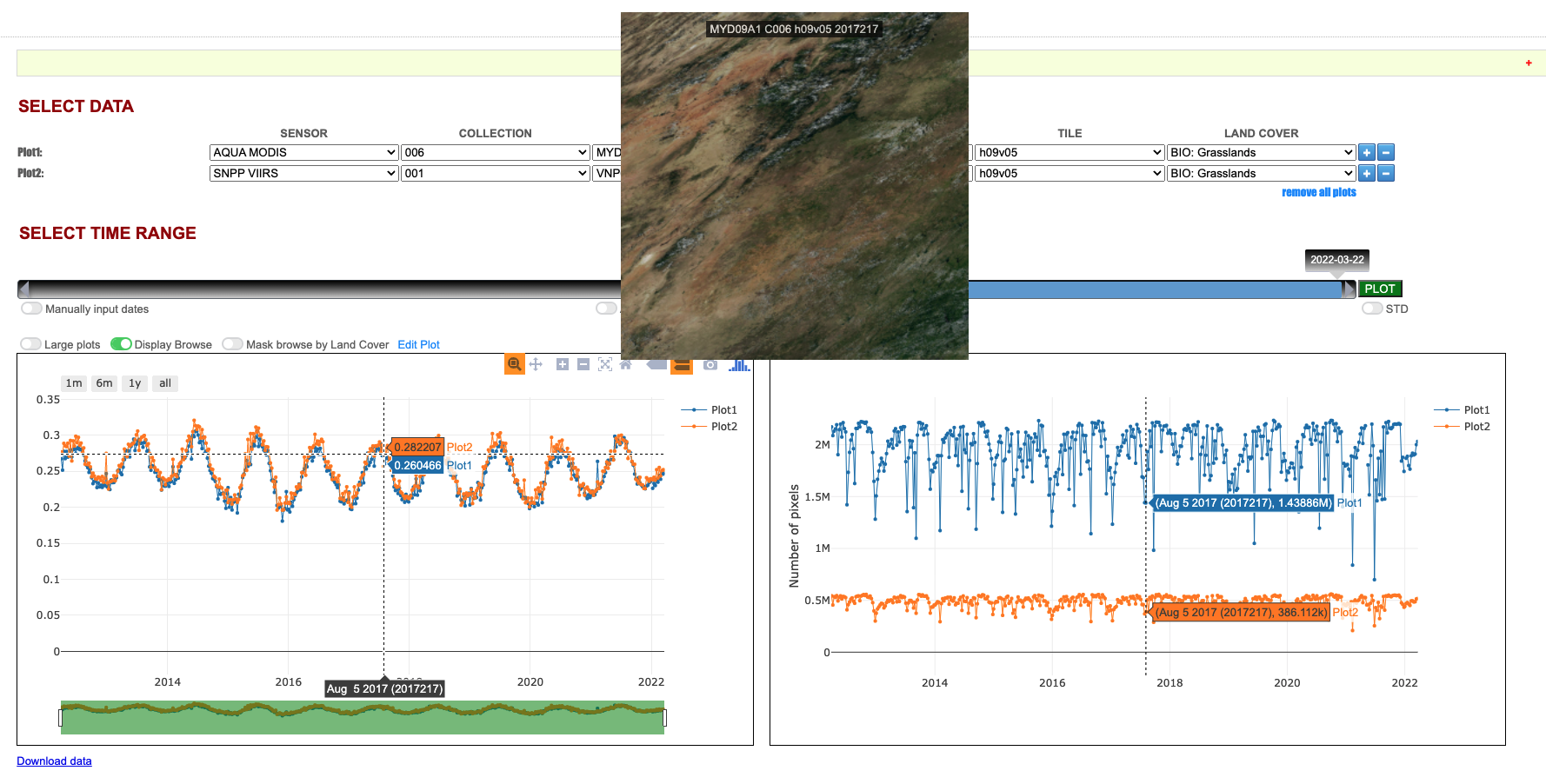 [Speaker Notes: Mention about coupling between global browses and time series – Display browse option in the GT TS plots]
Station Based Time Series
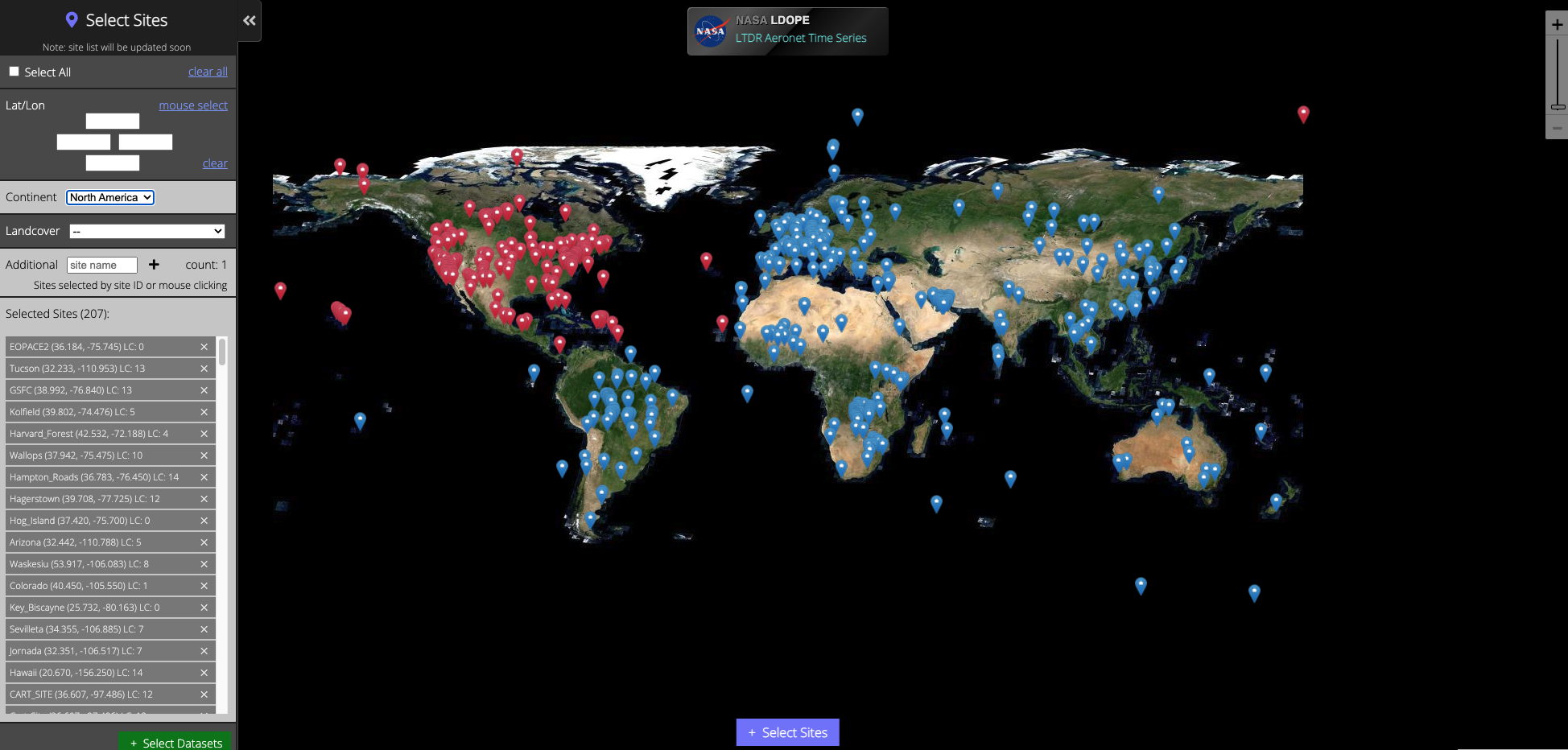 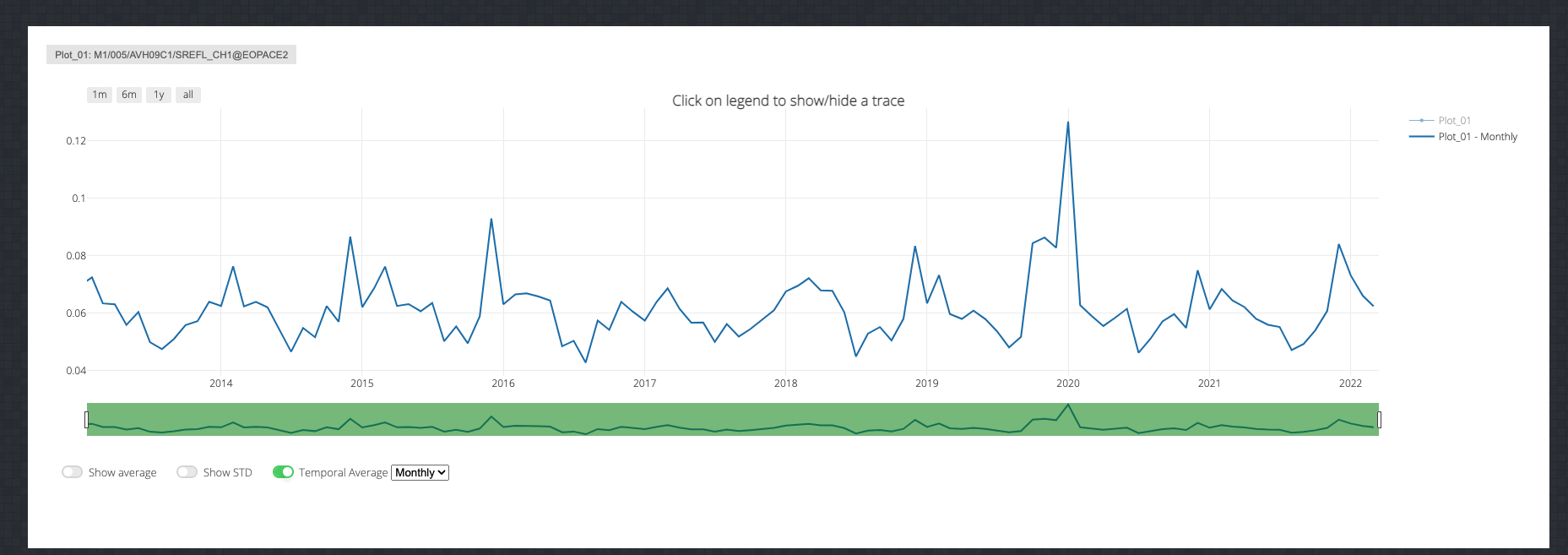 Science Test Review
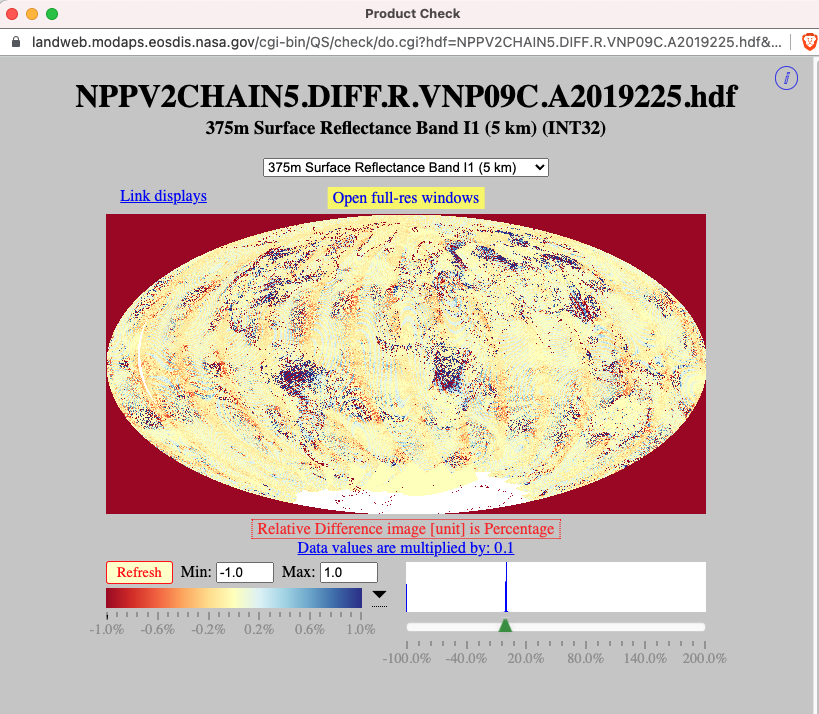 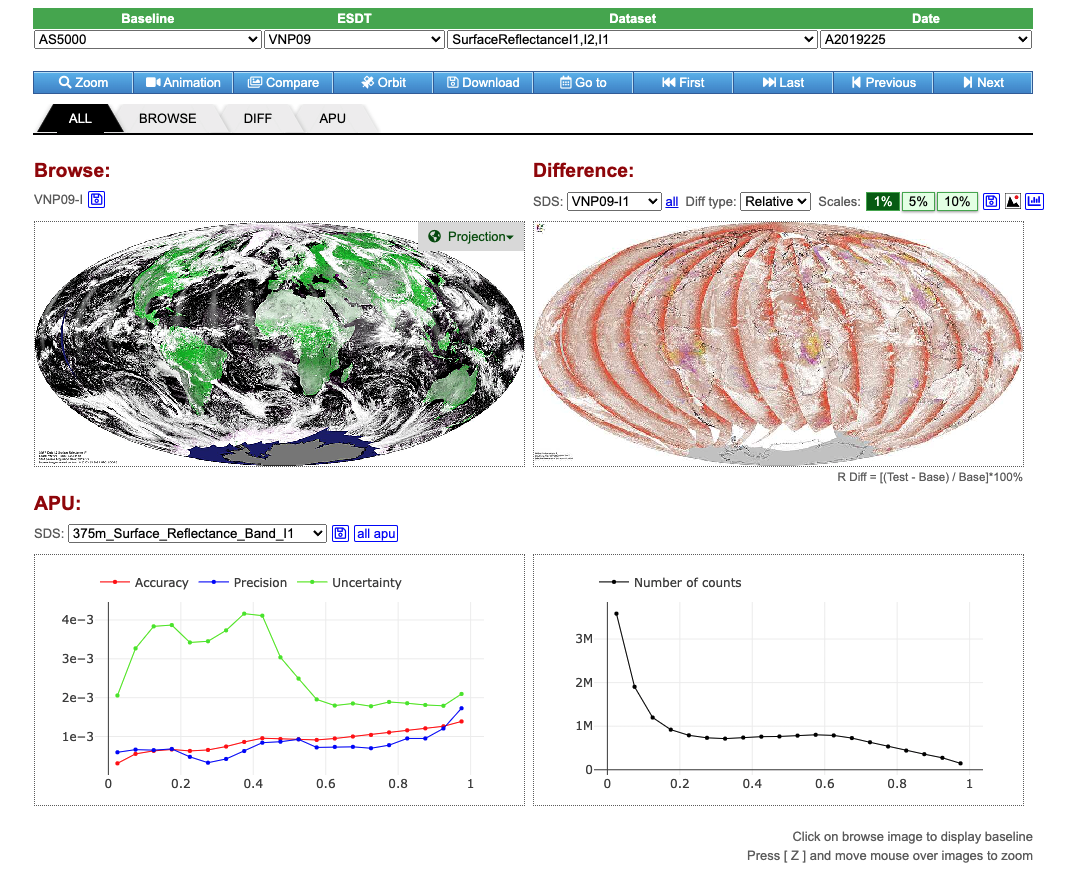 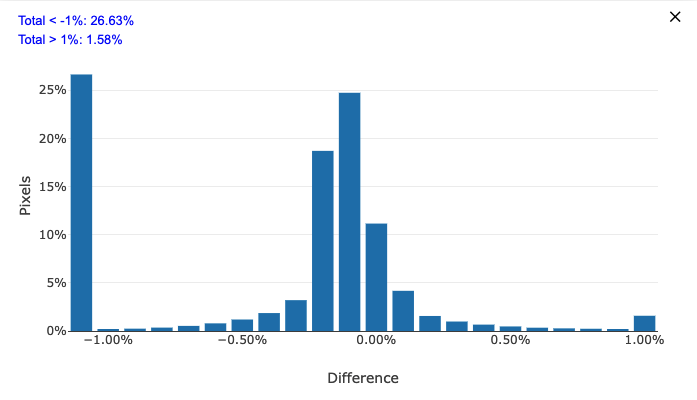 Production Monitoring
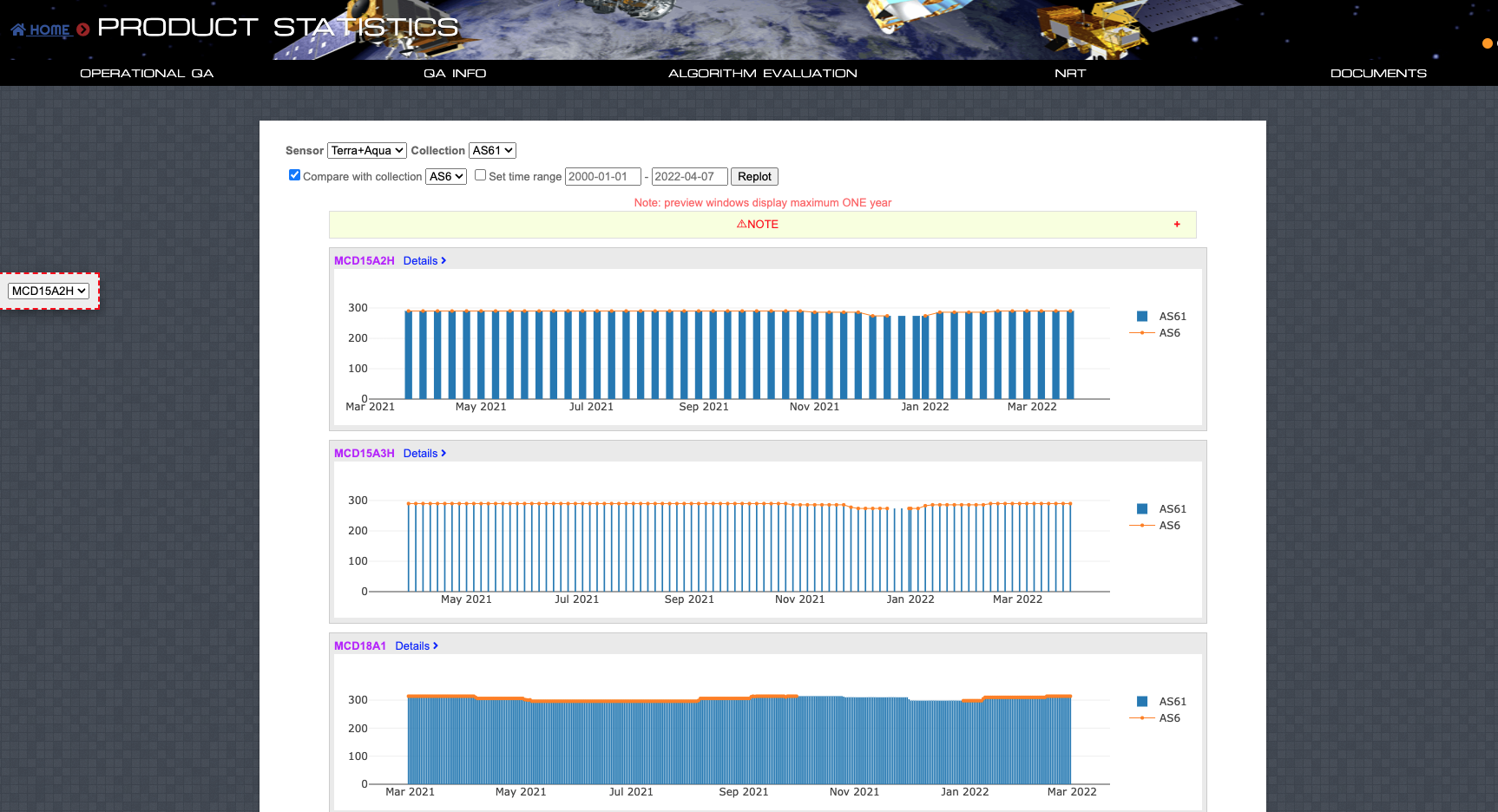 For more details on LDOPE please visit our website at: https://landweb.modaps.eosdis.nasa.gov/cgi-bin/QS/new/index.cgi or contact Sudipta.Sarkar@nasa.gov